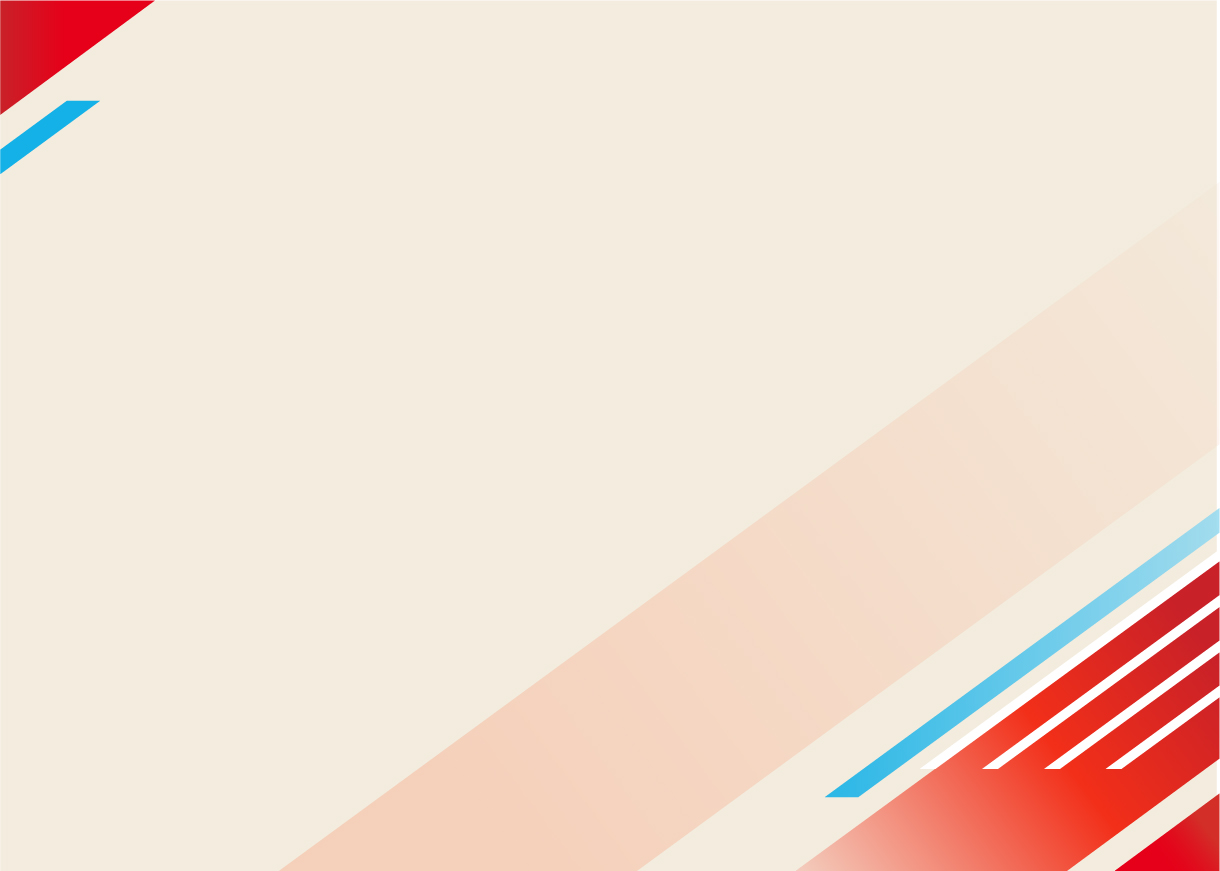 МУНИЦИПАЛЬНОЕ ОБЩЕОБРАЗОВАТЕЛЬНОЕ АВТОНОМНОЕ УЧРЕЖДЕНИЕ ЦЕНТР ОБРАЗОВАНИЯ
«Патриотическое воспитание в МОАУ ЦО: инновационная система и практические приёмы»
Докладчик: Савченкова Вероника Андреевна,  учитель физической культуры, 
руководитель ВПК «Патриот»
г. Зея, 2023 г.
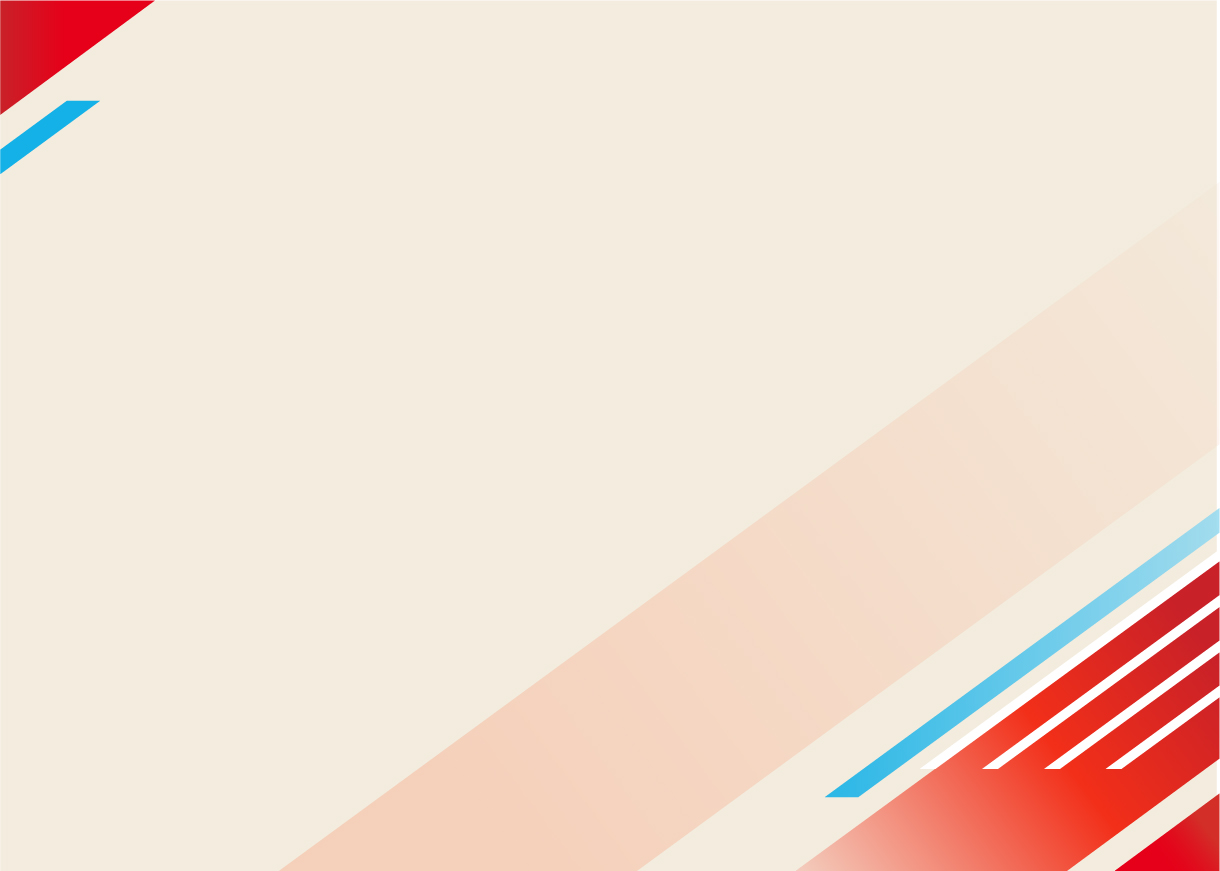 «Только тот, кто любит, ценит и уважает накопленное и сохраненное предшествующим поколением, может любить Родину, узнать её, стать подлинным патриотом»

Сергей Михалков
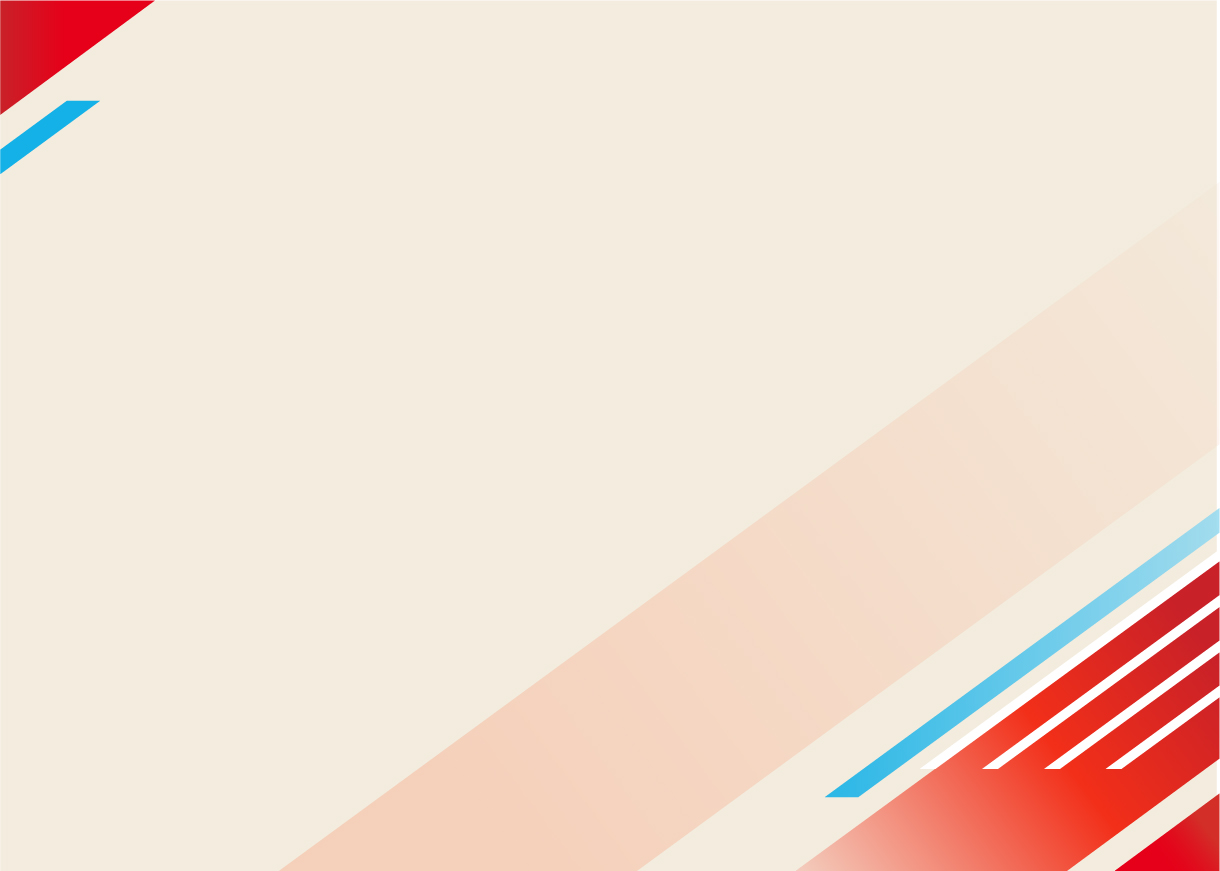 Основные задачи патриотического воспитания школьников:

воспитание у детей и подростков любви к Родине и ее историческому прошлому; 

формирование у воспитанников представления о России, как о многонациональном Отечестве, общем доме;

воспитание юного гражданина, здорового нравственно и физически, способного к защите Отечества;

создание духовно наполненной, патриотически мотивированной среды жизнедеятельности детского коллектива;

вовлечение учащихся в систему коллективных творческих дел патриотической, общественно ценной направленности: «Российское движения школьников», «Юнармия», всероссийский конкурс «Большая перемена» и другие;

организация воспитывающей среды, вовлечение   детей в систему дополнительного   
     образования, научно-исследовательскую деятельность, культивация здорового образа        
     жизни.
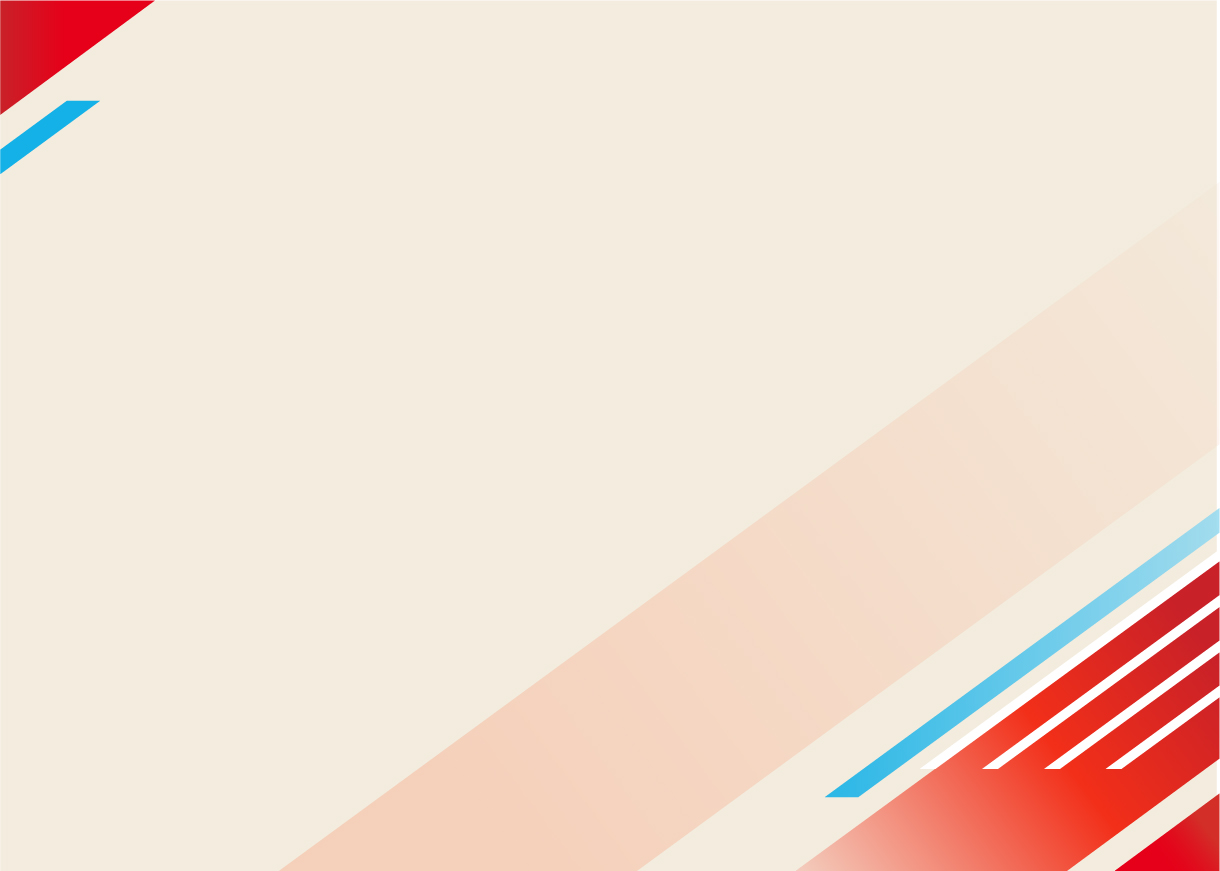 Военно-патриотический клуб «Патриот»
Цель: развитие гражданственности, патриотизма, формирование умения и готовности к их активному проявлению в различных сферах жизни общества, верности конституционному и воинскому долгу в условиях мирного и военного времени, высокой ответственности, дисциплинированности
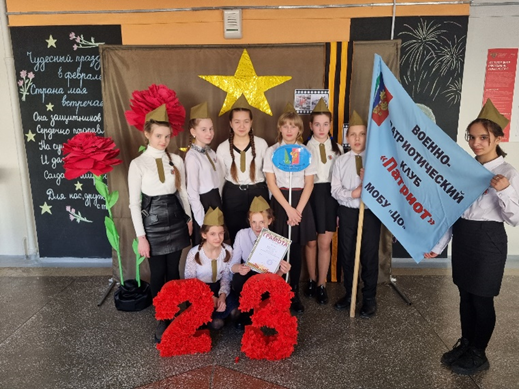 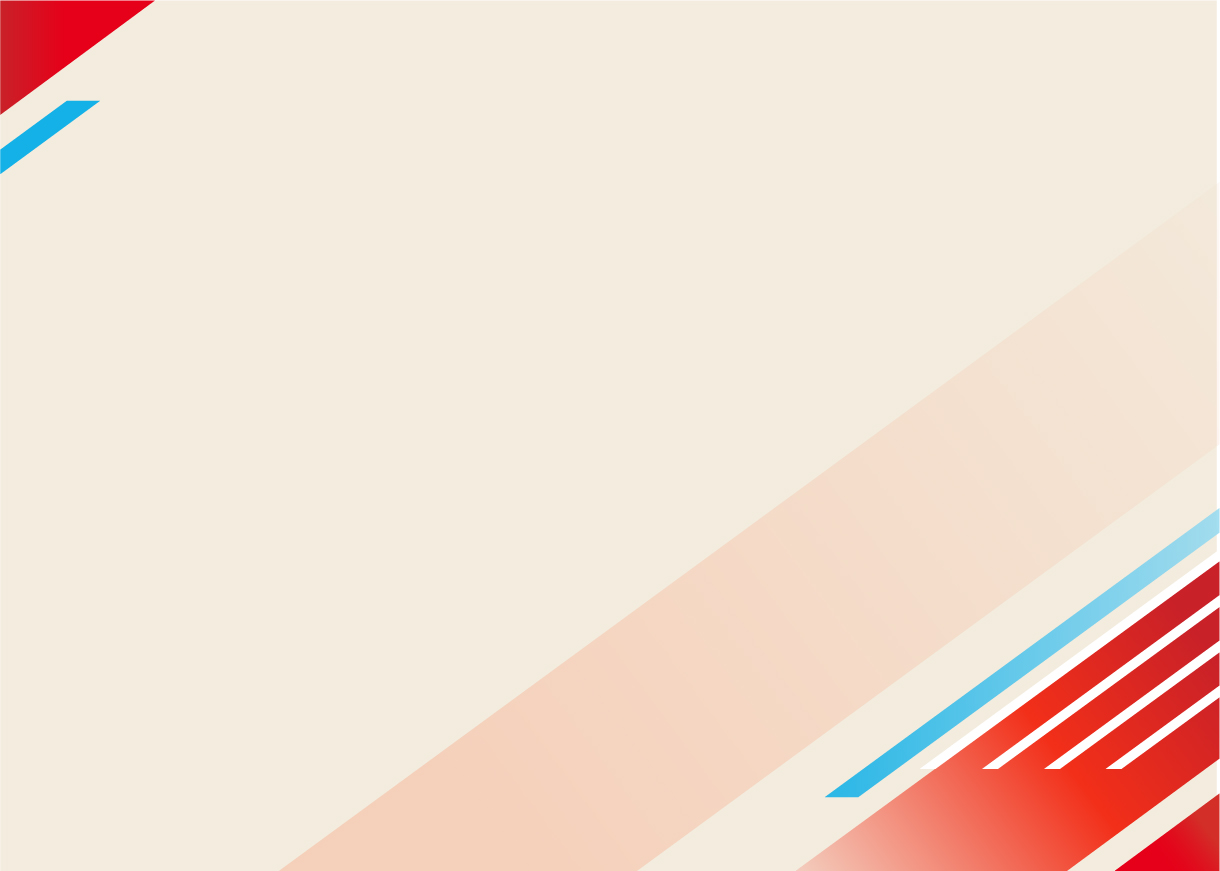 Проекты, мастер-классы
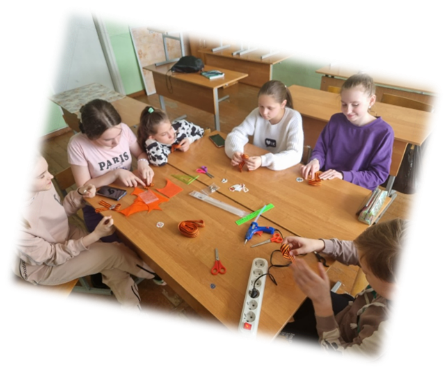 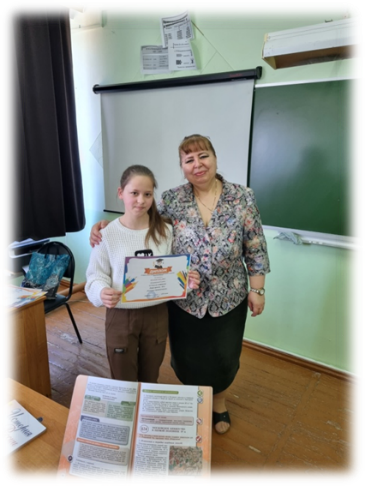 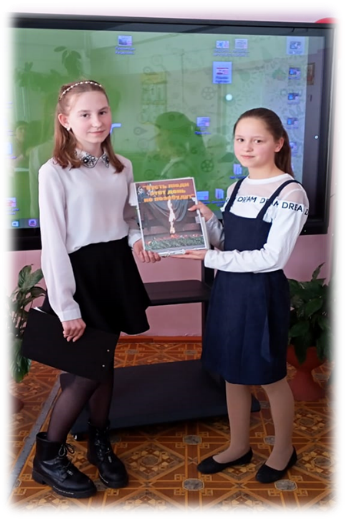 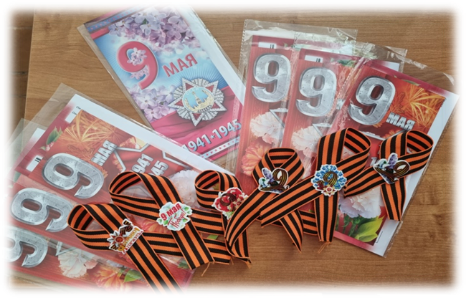 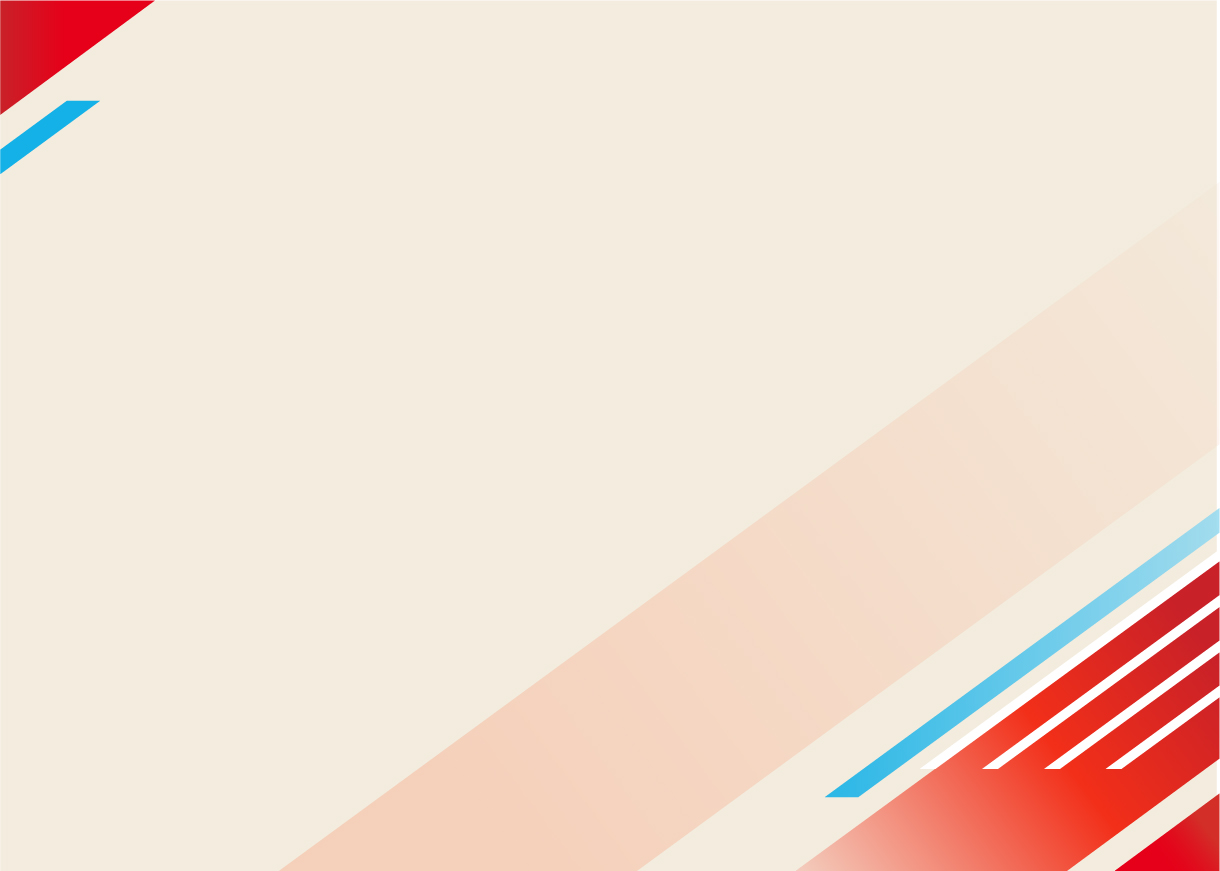 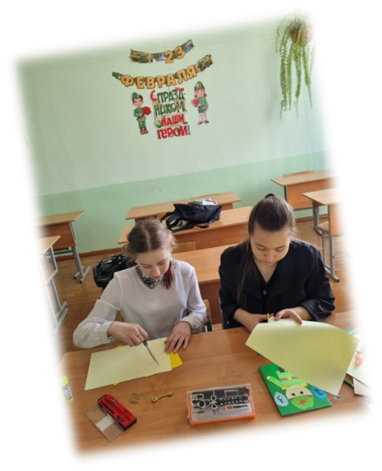 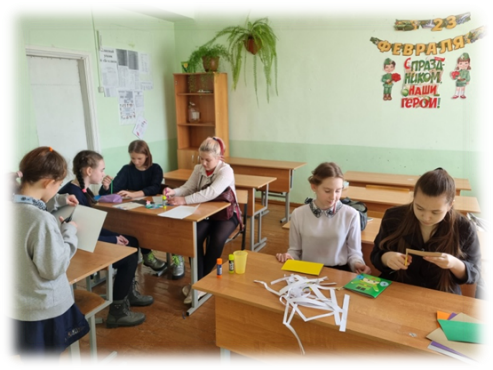 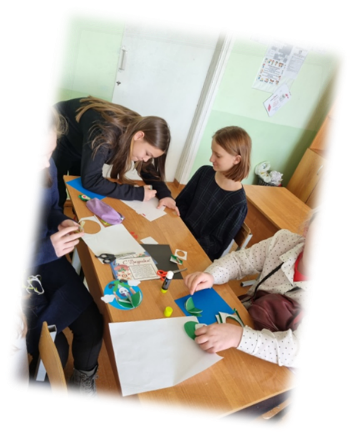 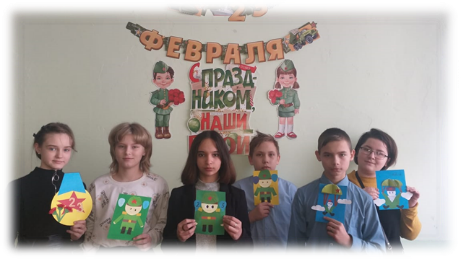 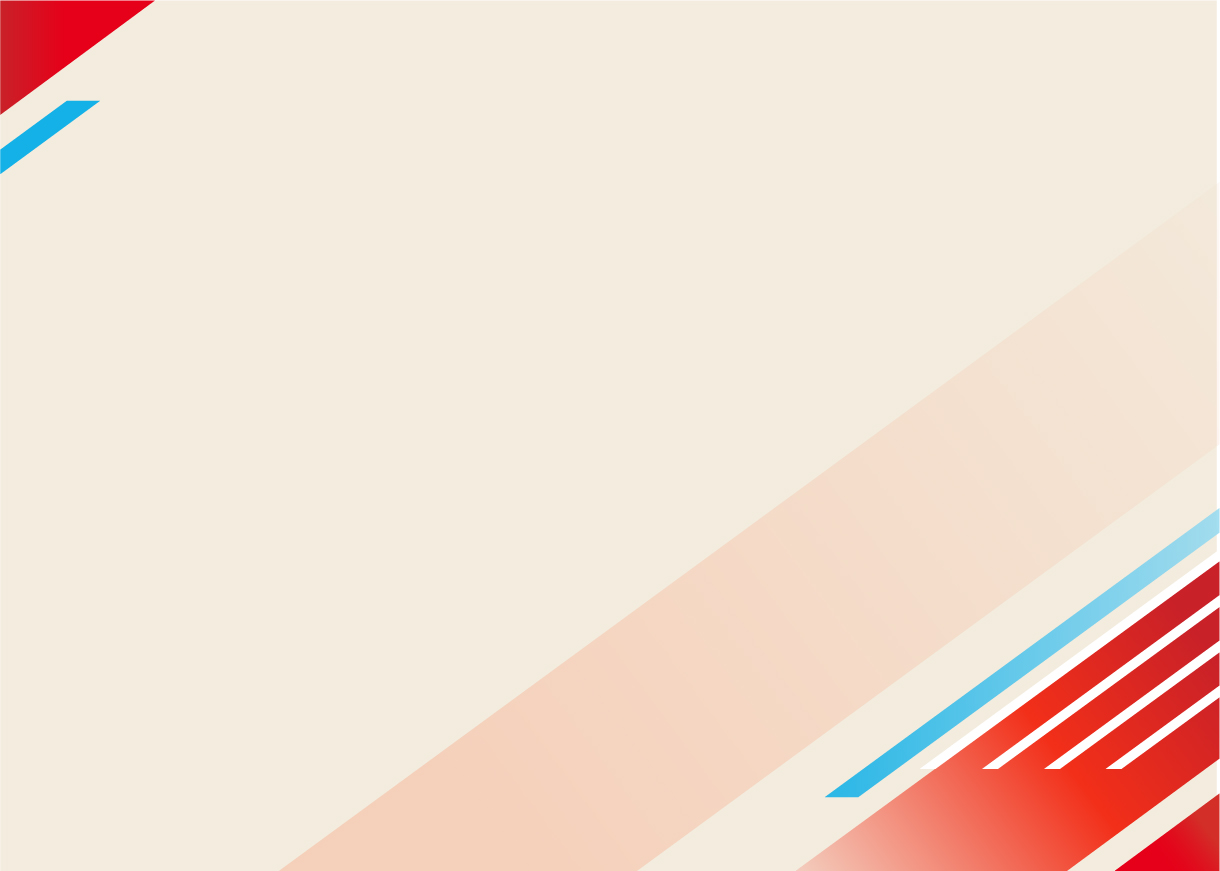 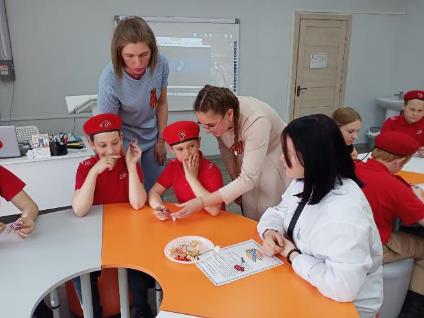 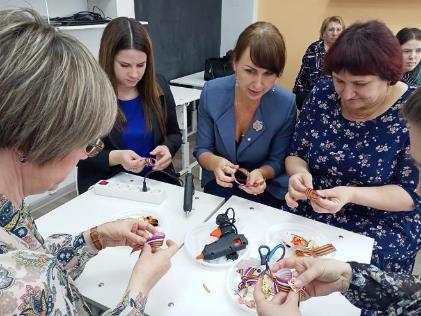 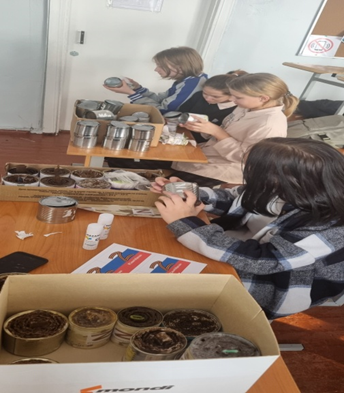 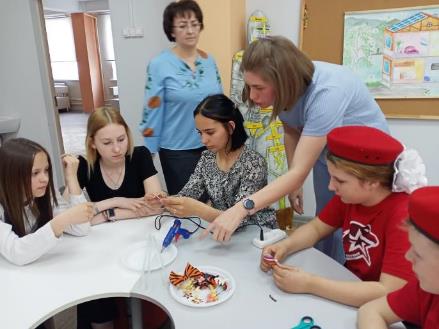 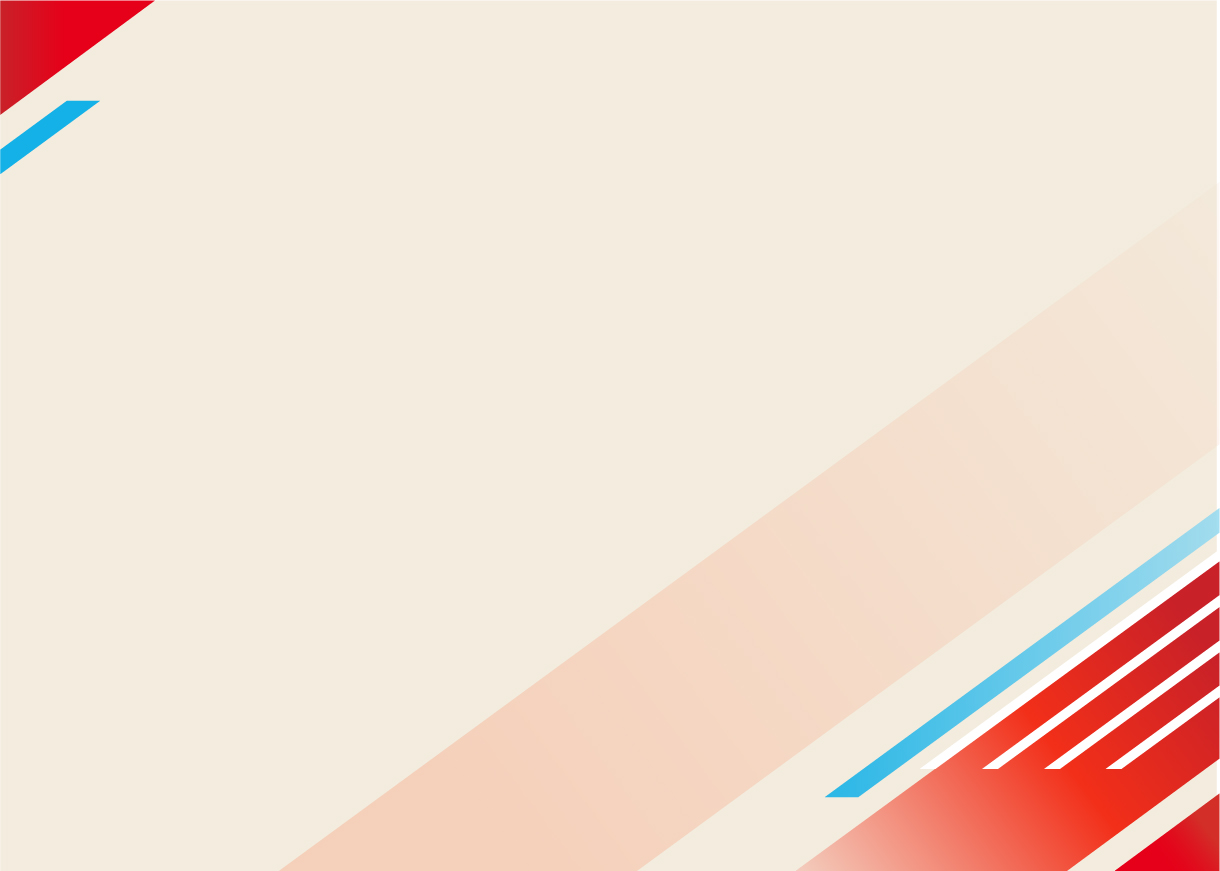 Встречи с родственниками участников Великой Отечественной войны, оказание помощи на дому
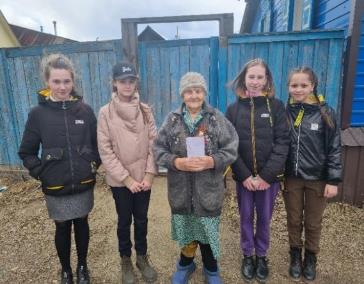 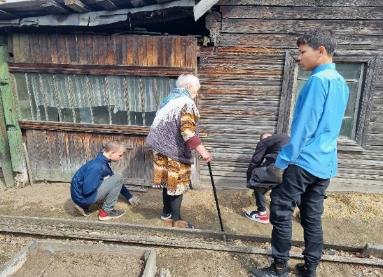 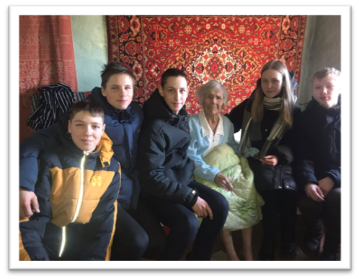 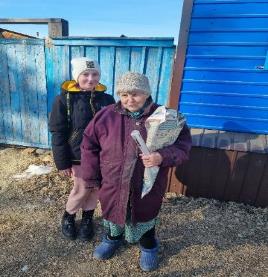 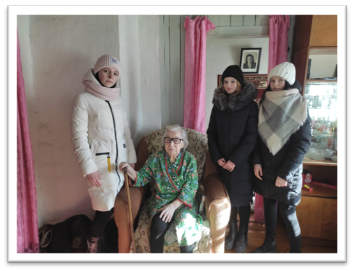 Открытие Парты героя
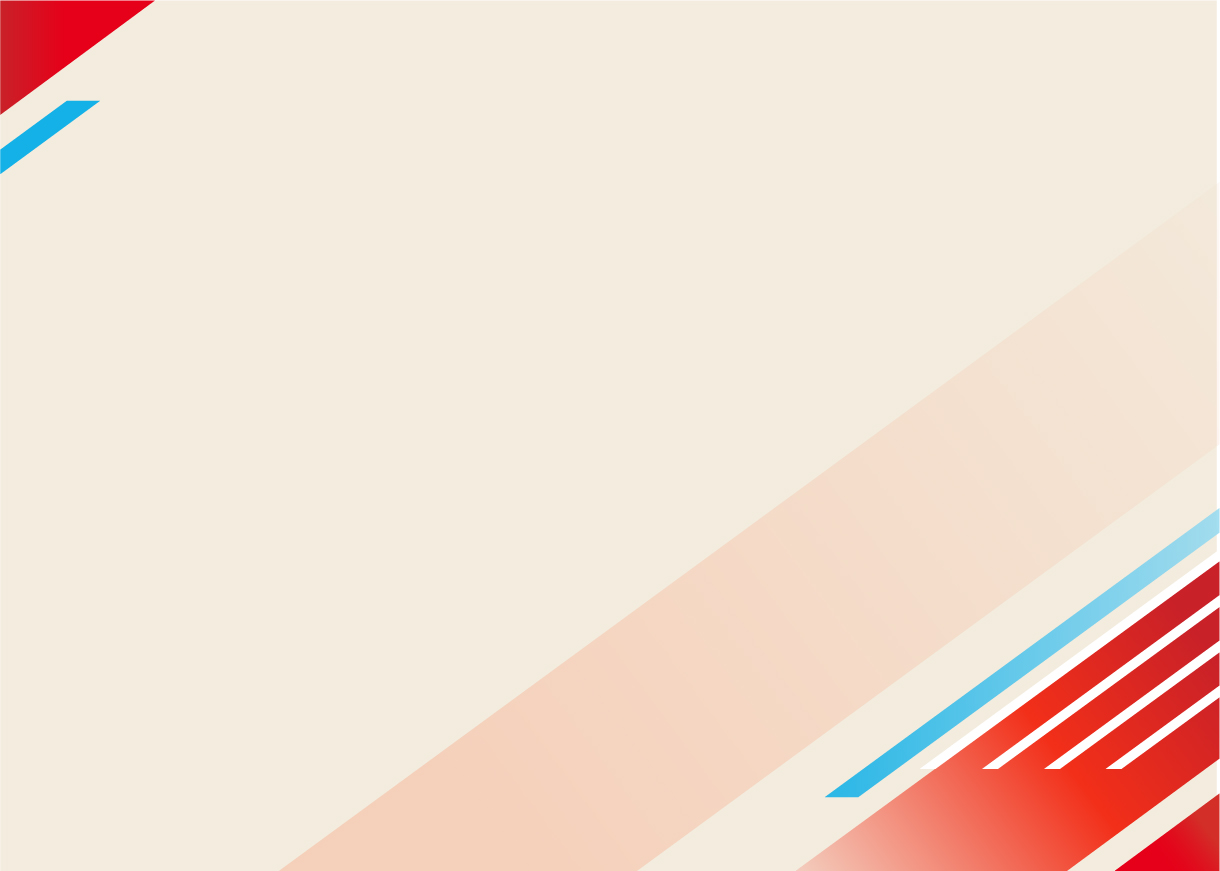 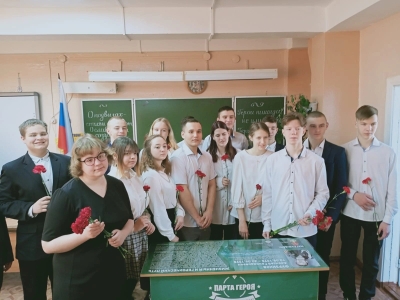 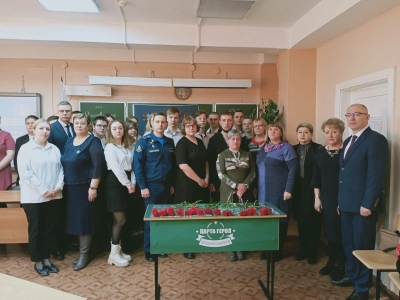 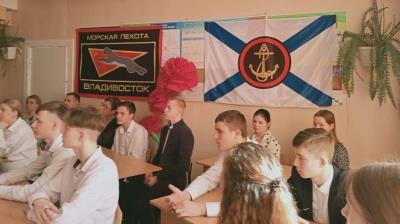 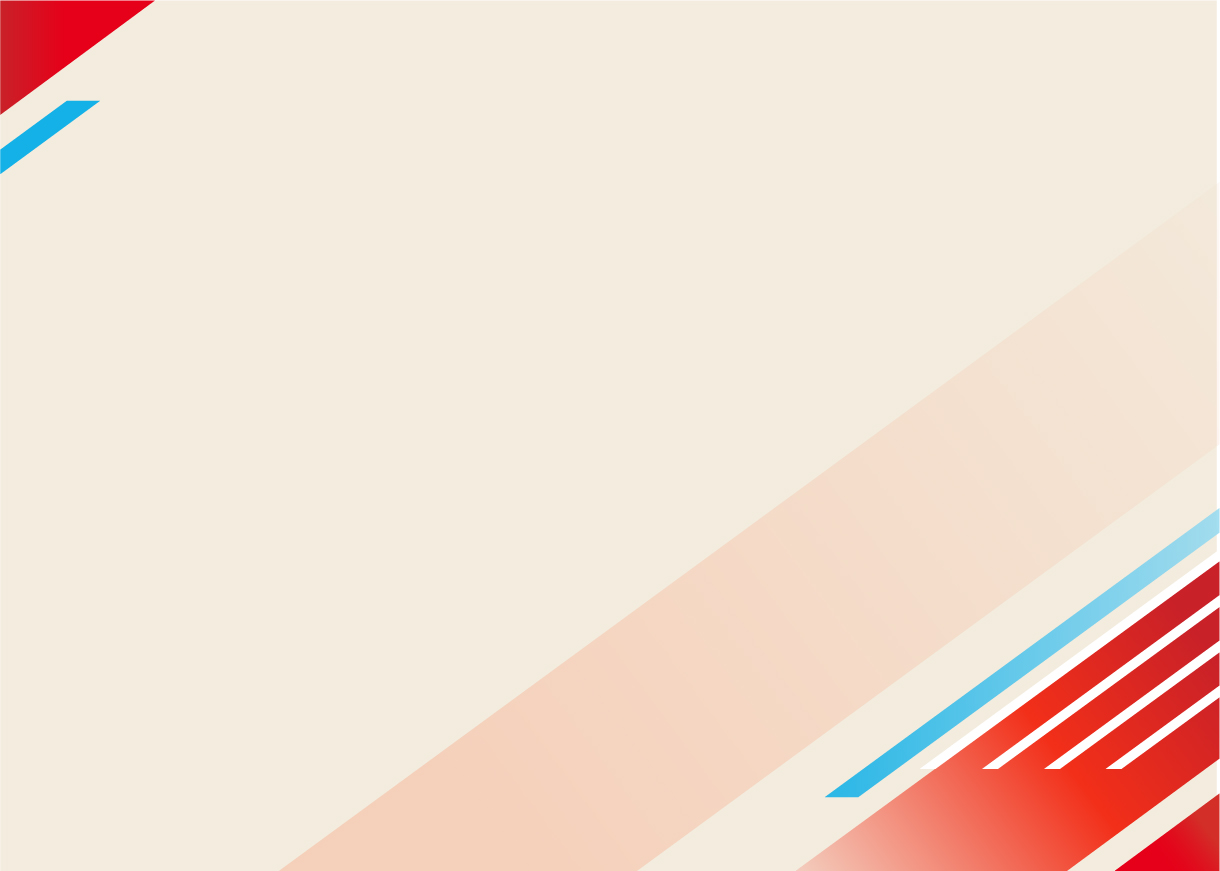 Юнармейский отряд «Барс»
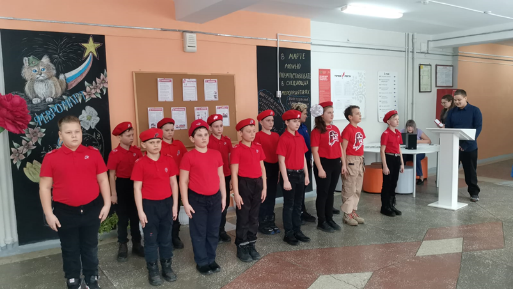 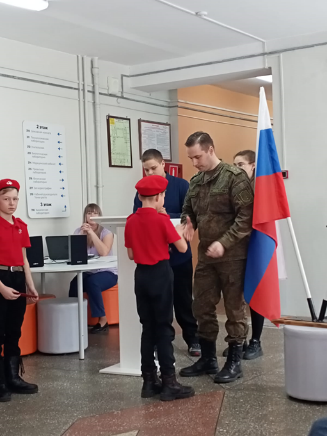 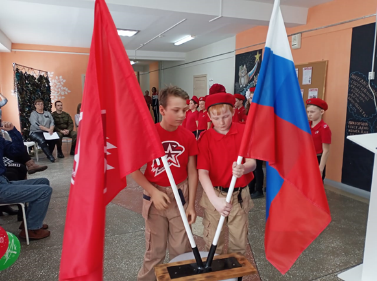 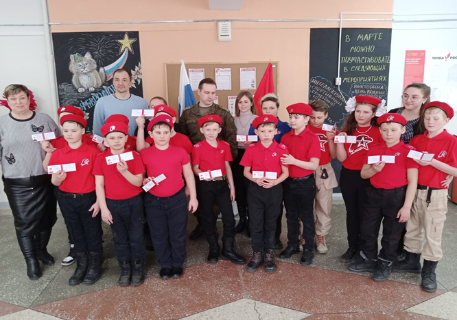 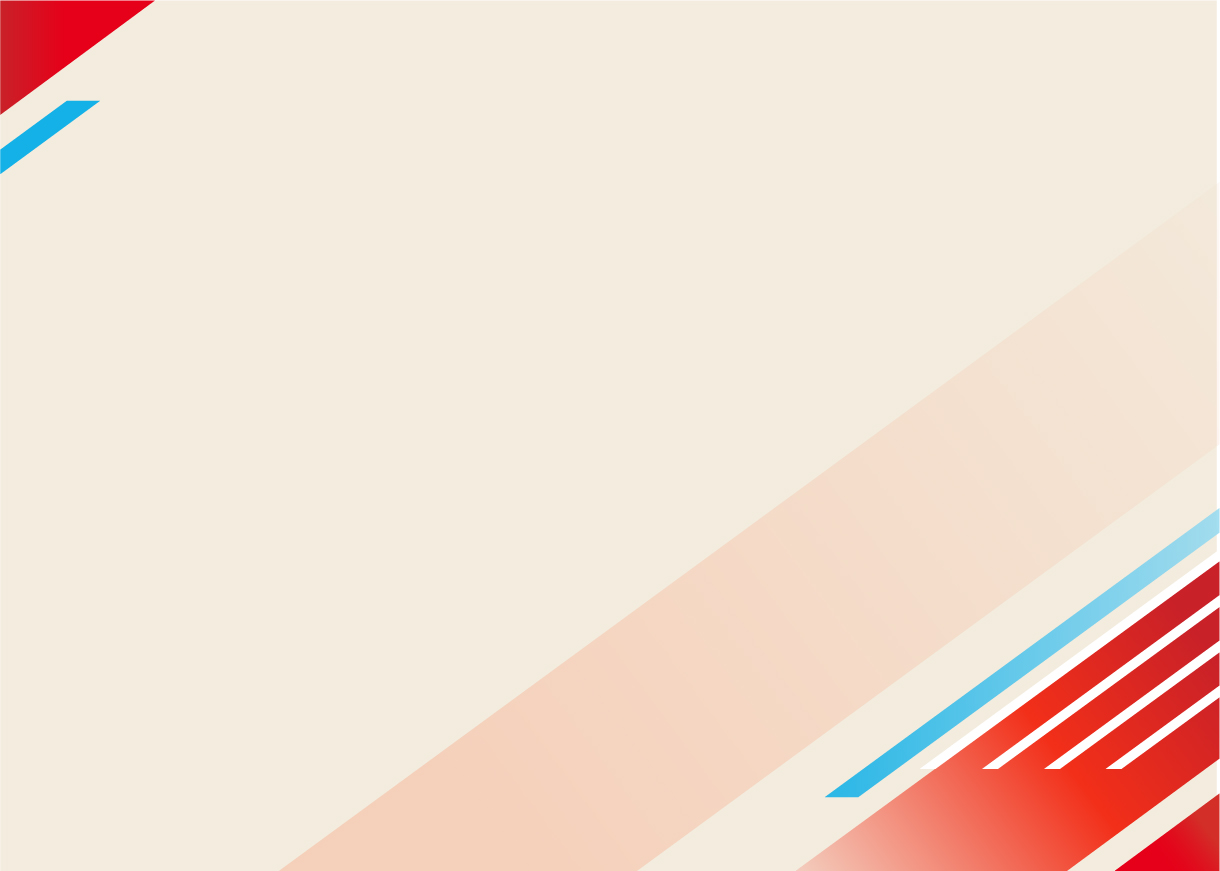 Наставничество юнармейского отряда «Барс»
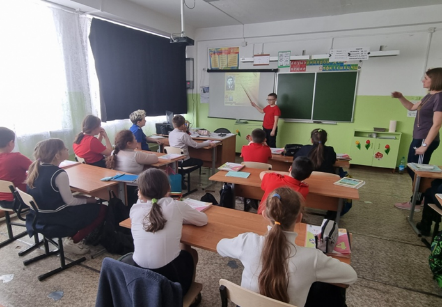 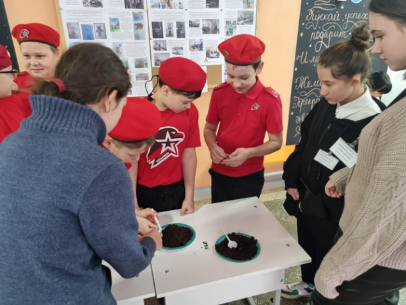 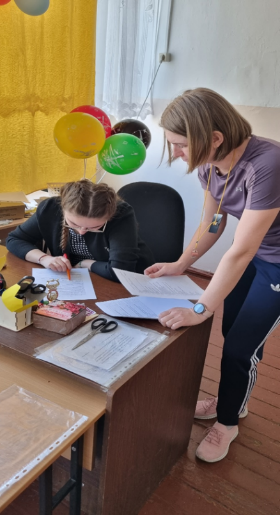 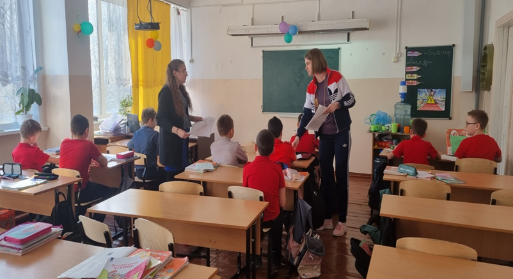 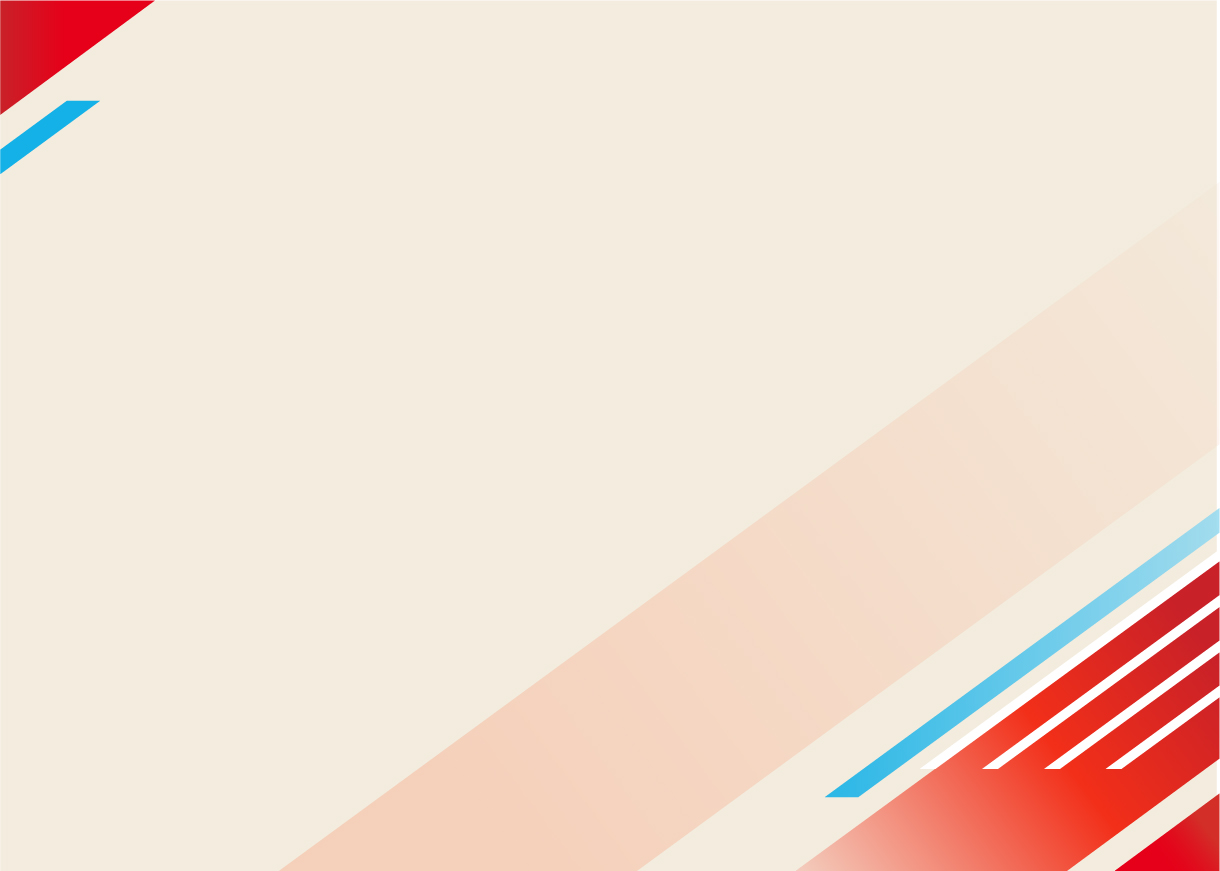 Участие в различных мероприятиях юнармейского отряда «Барс»
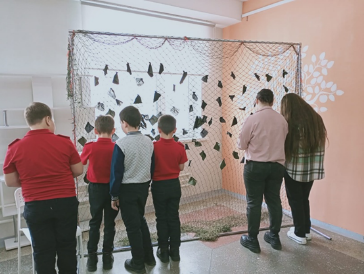 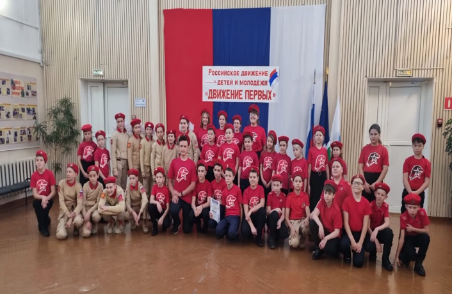 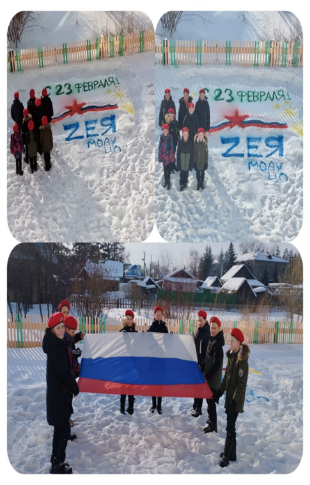 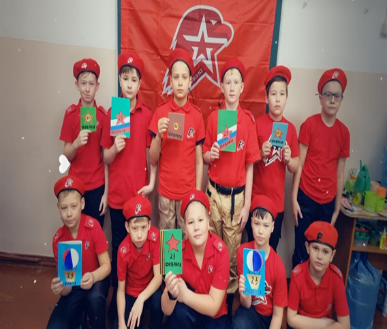 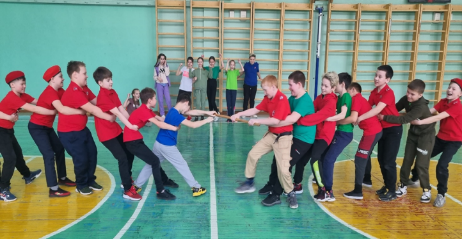 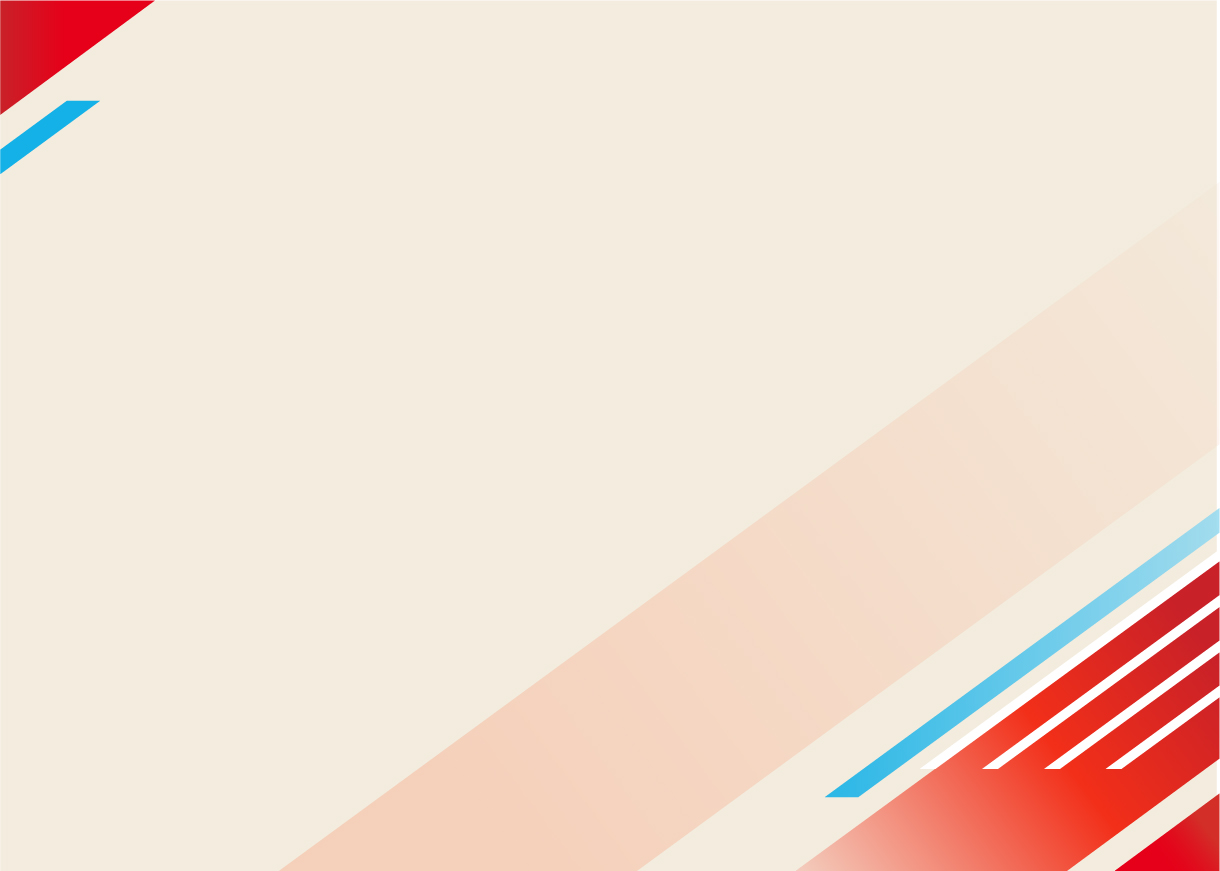 Пришкольные площадки «Патриот», «Юнармеец»
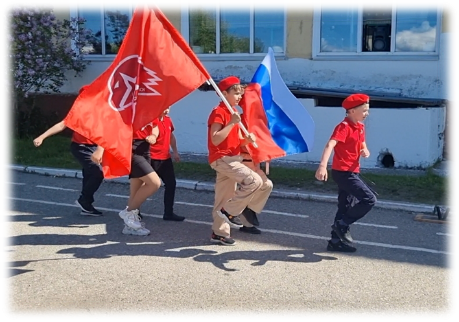 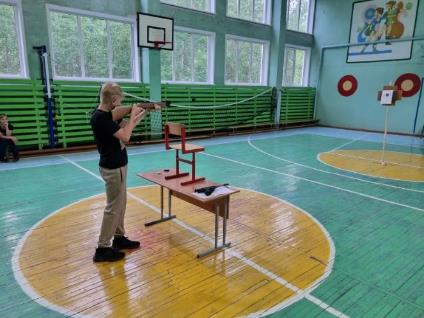 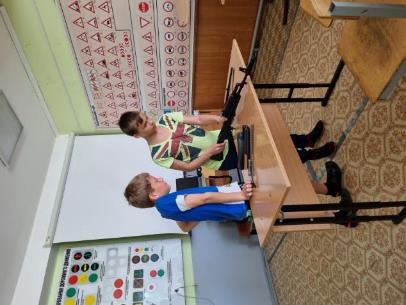 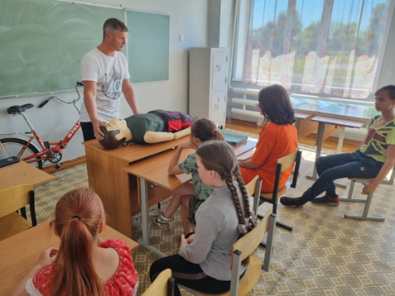 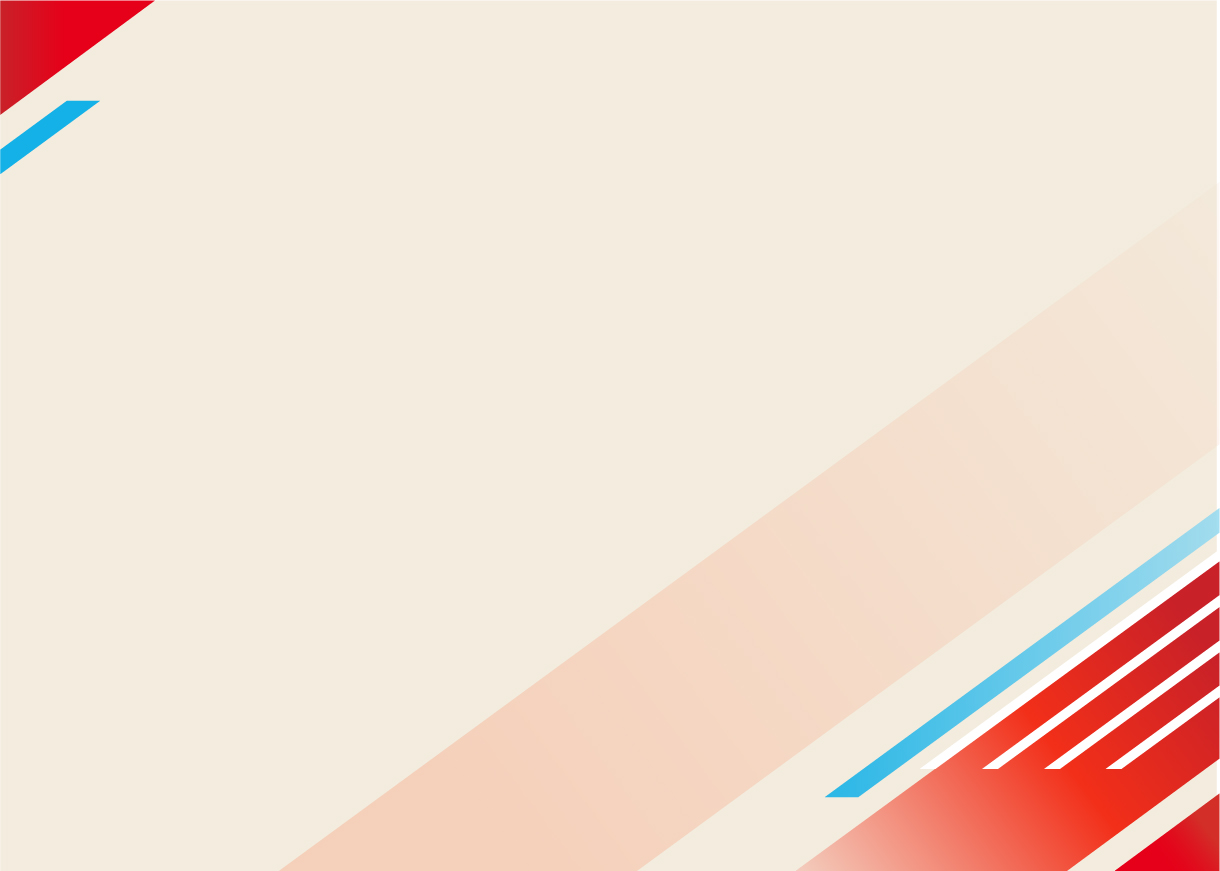 Военно-патриотическое направление:
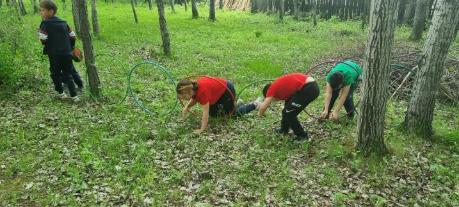 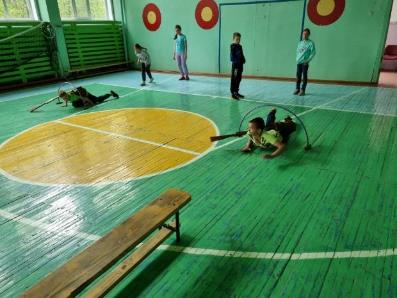 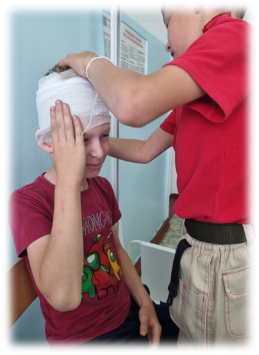 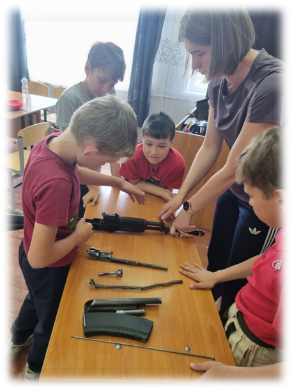 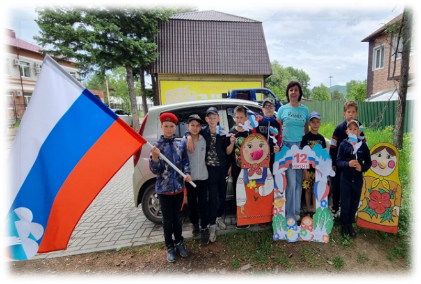 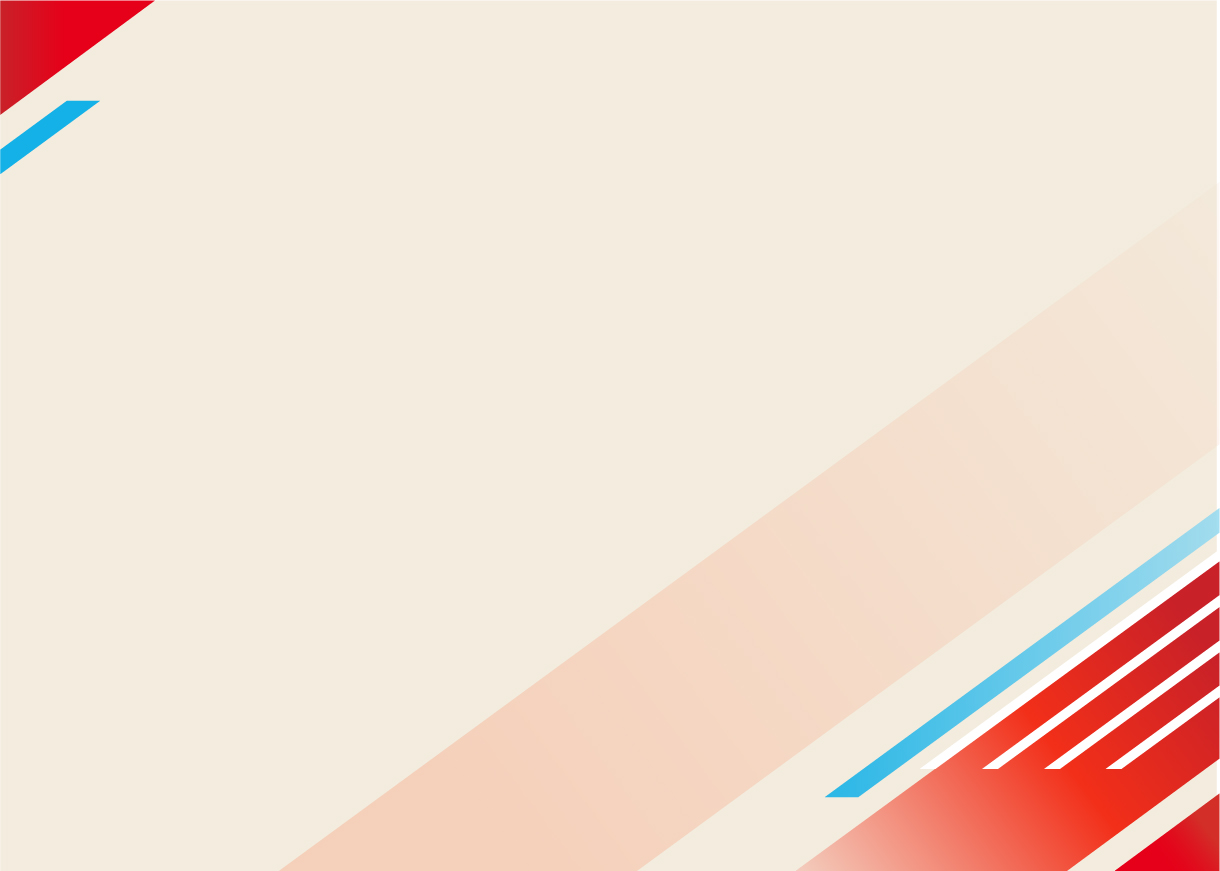 Спортивно-оздоровительное направление:
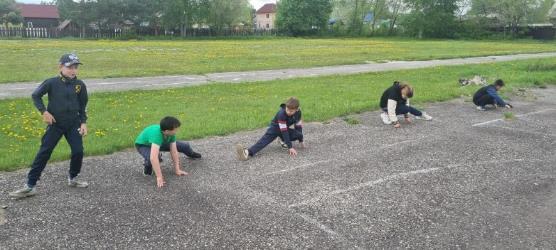 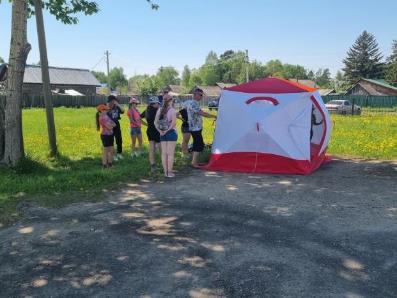 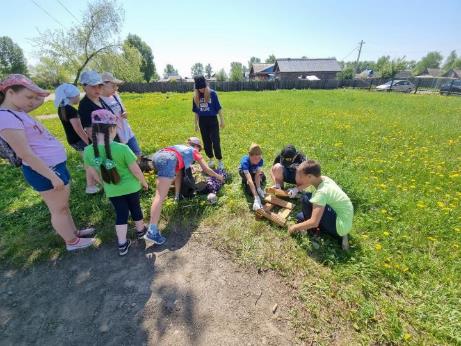 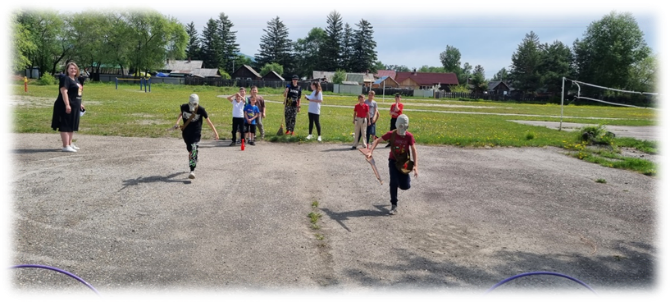 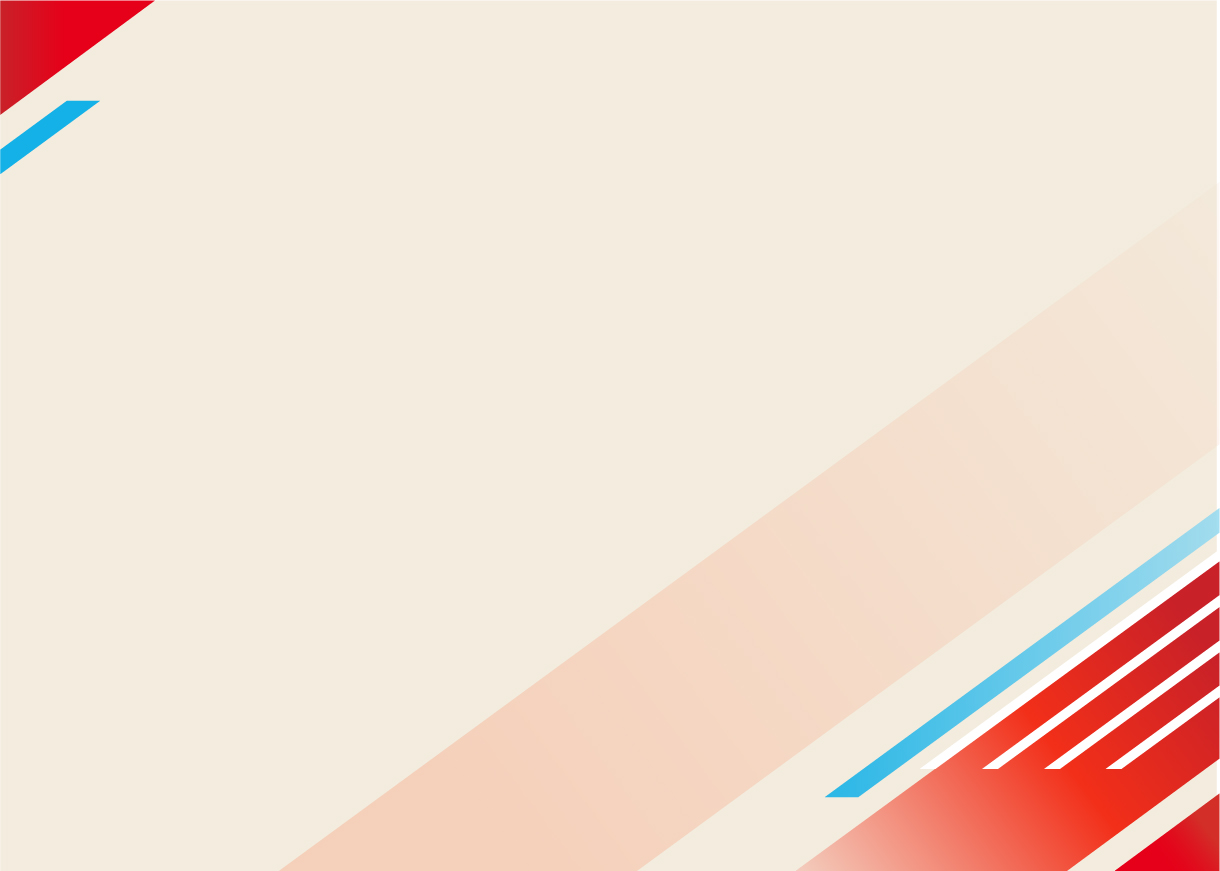 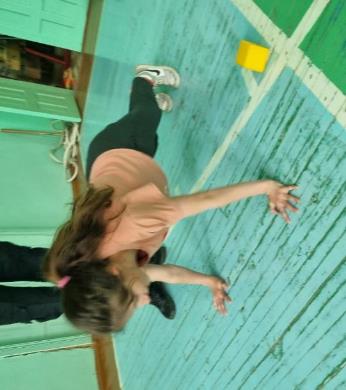 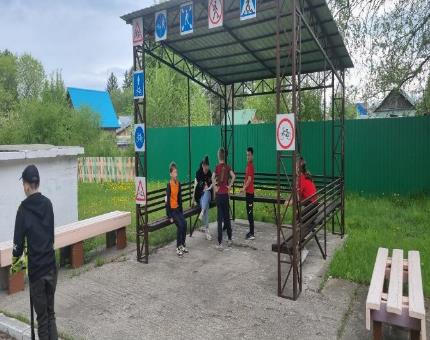 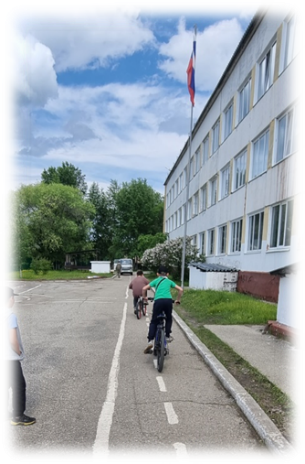 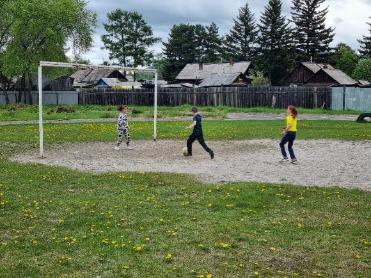 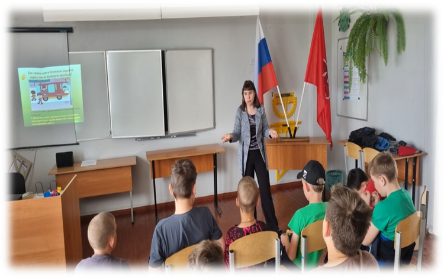 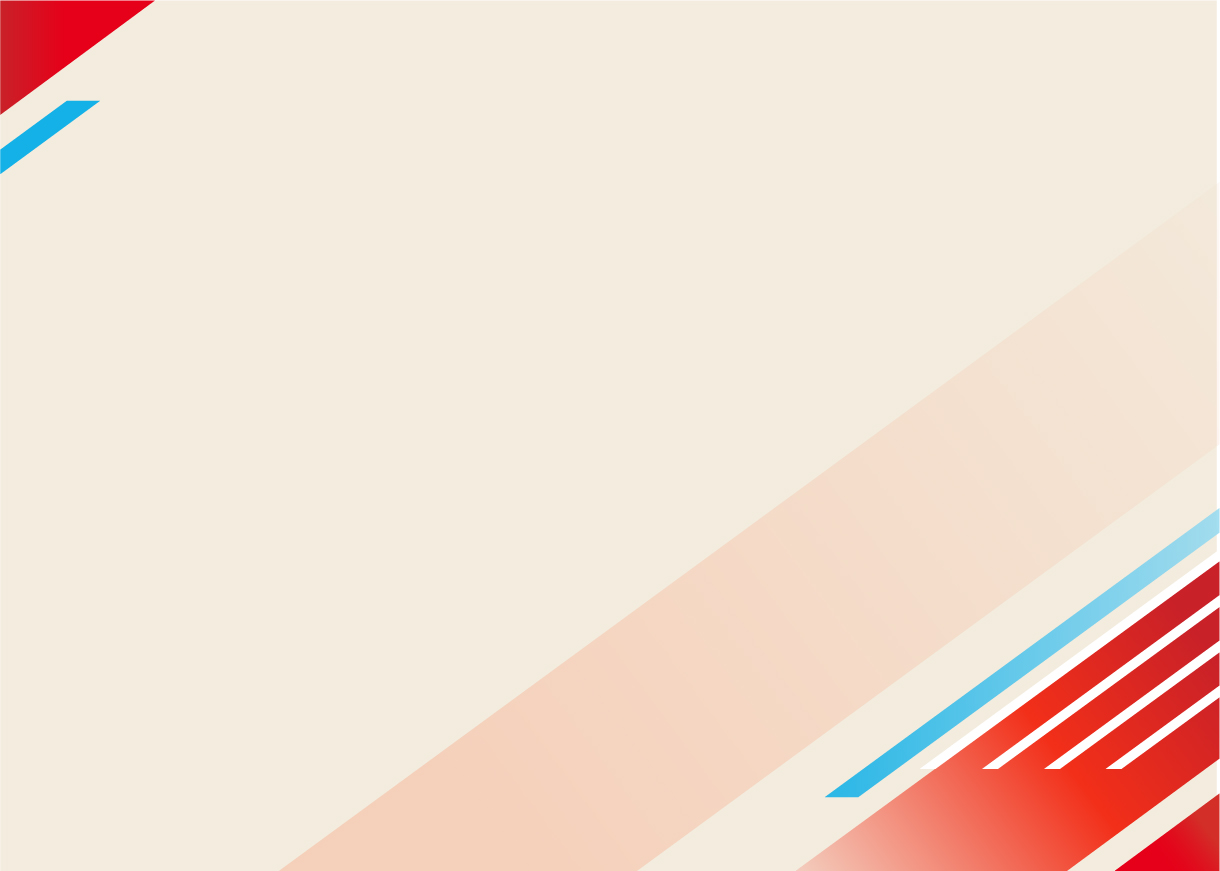 Содержательно-досуговое направление:
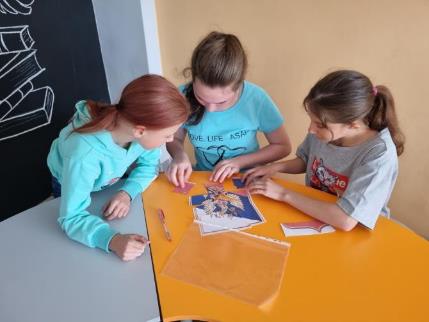 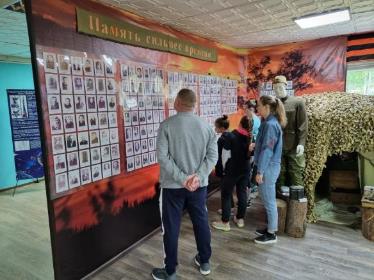 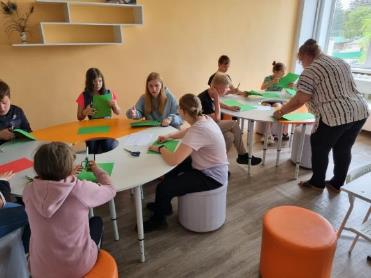 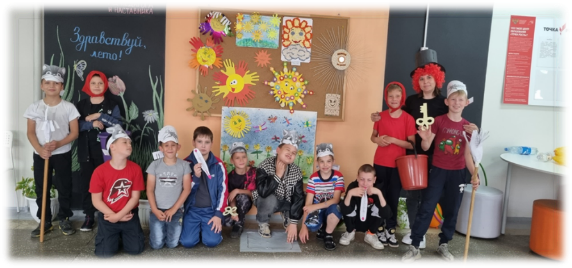 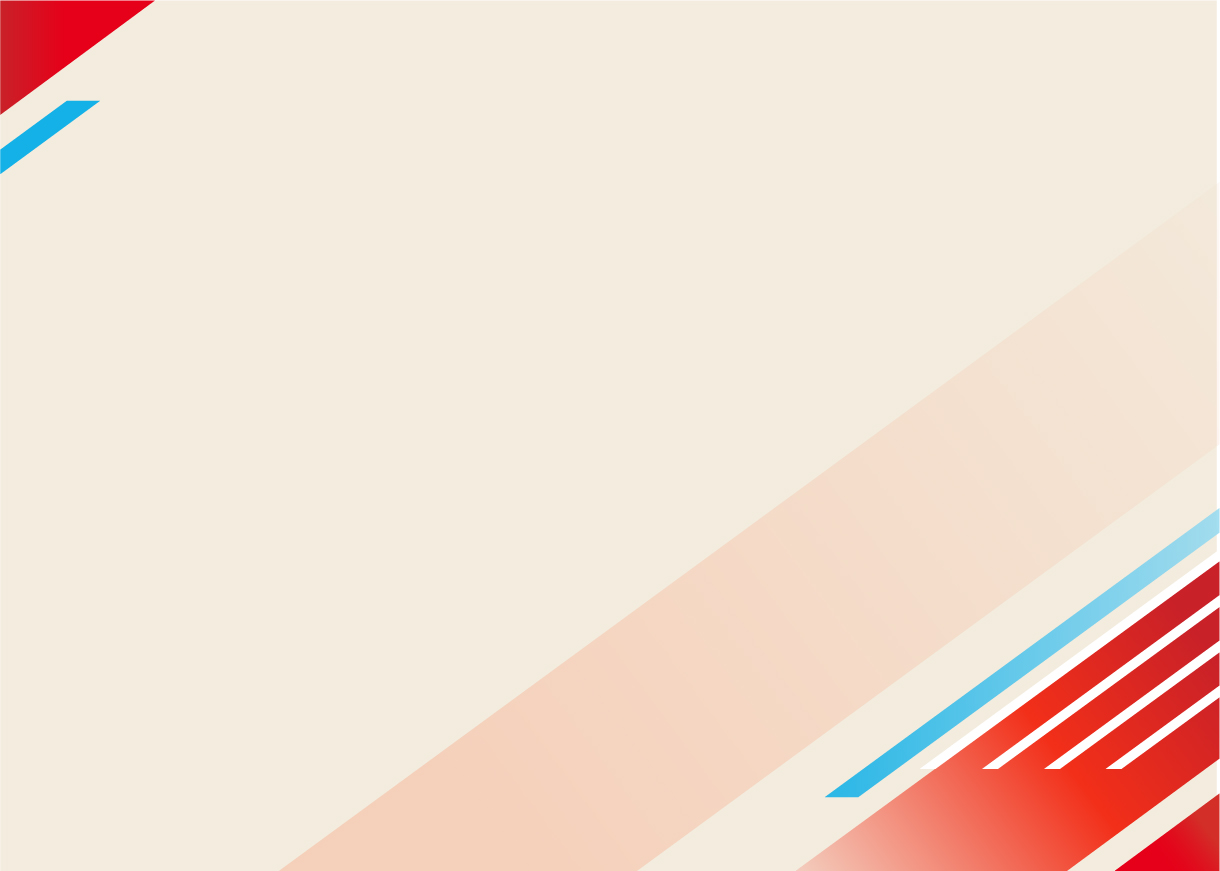 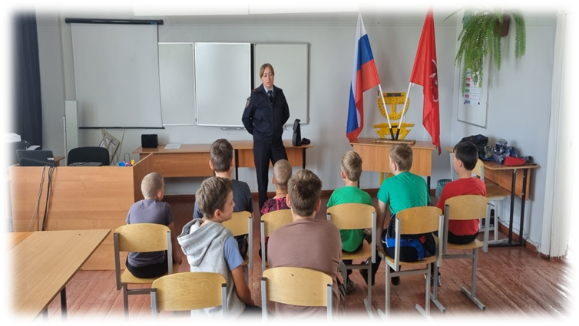 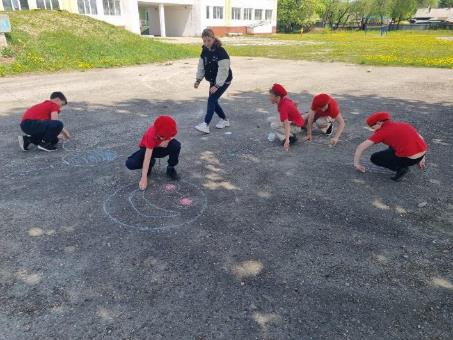 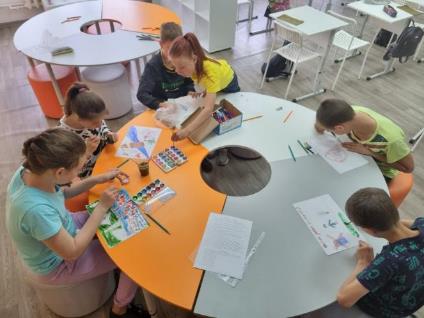 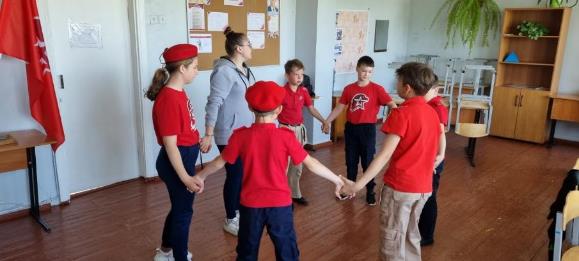 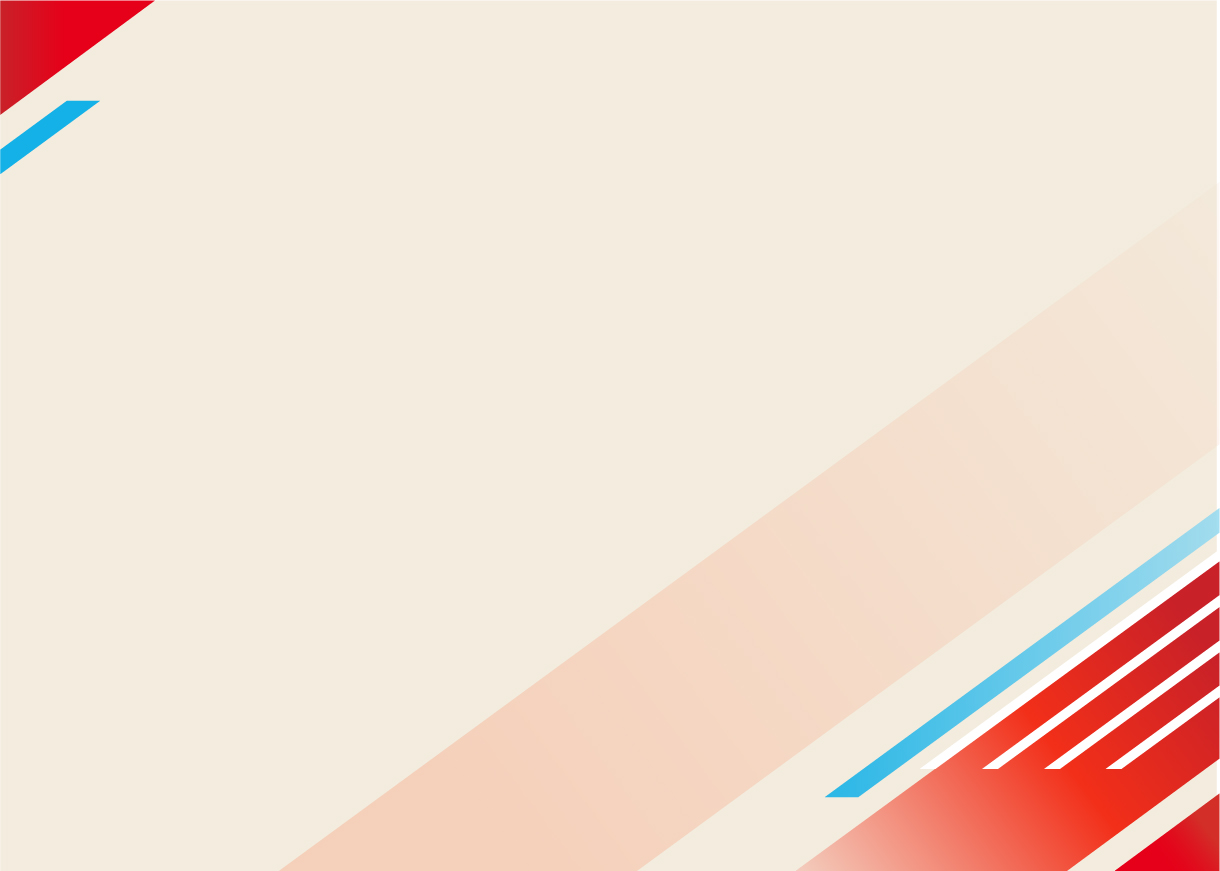 Спасибо за внимание !